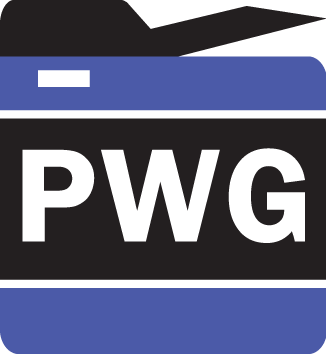 The Printer Working Group
Imaging Device Security
November 14, 2016
Virtual Face-to-Face
Copyright © 2016 The Printer Working Group. All rights reserved.
1
1
Agenda
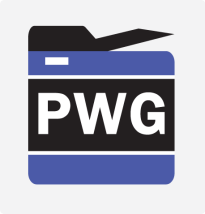 Copyright © 2016 The Printer Working Group. All rights reserved.
2
2
Intellectual Property Policy
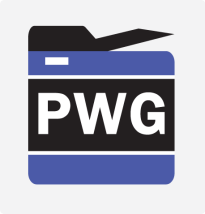 “This meeting is conducted under the rules of the PWG IP policy”.  
Refer to the IP statements in the plenary slides
Copyright © 2016 The Printer Working Group. All rights reserved.
3
3
Officers
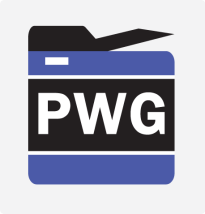 Chair:
Alan Sukert (Xerox)
Vice-Chair:
Currently Vacant
Secretary:
Alan Sukert (Xerox)
Document Editors:
Ira McDonald (High North): HCD-TNC
Copyright © 2016 The Printer Working Group. All rights reserved.
4
4
New HCD Protection Profile
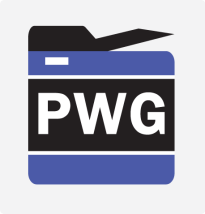 The new Protection Profile for Hardcopy Devices (PP_HCD_V1.0) was published on September 11.
You can find it on NIAP’s web site …https://www.niap-ccevs.org/pp/PP_HCD_V1.0/
… and on IPA’s (including links to both the original and the Japanese translation) https://www.ipa.go.jp/security/publications/pp-jp/hcd.html
It is a US/Japan PP, not a “cPP” with broader international support.
Copyright © 2016 The Printer Working Group. All rights reserved.
5
5
Nov 2016 MFP Technical Committee Meetings
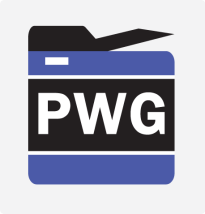 Both NIAP and IPA agreed that they would coordinate with each other in terms of interpretations, sharing information and making changes to the HCD PP
IPA will accept HCD PP interpretations by NIAP
NIAP will share with IPA any HCD PP changes made by the NIAP TRRT process
NIAP will generally accept HCD PP changes made by IPA, but will review the changes if they are “drastic” or made without some type of decision
Goal is consistency between the two Schemes
Copyright © 2016 The Printer Working Group. All rights reserved.
6
6
Nov 2016 MFP Technical Committee Meetings
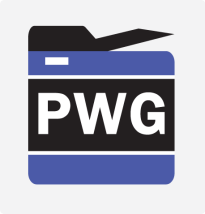 HCD cPP Status
Addressing crypto requirements outside of the US and Japan (where FIPS is not recognized) is a barrier towards making the HCD PP into an HCD cPP
No proposal for creating an HCD cPP was made at the Sep 2016 CCRA Meeting
NIAP does not have the bandwidth to lead this effort
To gain any traction requires other Schemes besides the US and Japan to lead this effort, but the TC might write an ESR
Acceptance of MFP products
Per CCRA products certified against the HCD PP should be recognized by all member countries
Is the issue of what MFPs NIAP will accept for sale to US customers until the first MFPs get certified against the HCD PP
NIAP will assess MFPs listed on the Common Criteria portal to see if they can be sold to US customers
Copyright © 2016 The Printer Working Group. All rights reserved.
7
7
Nov 2016 MFP Technical Committee Meetings
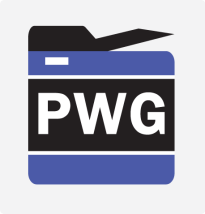 Resolution of HCD PP Issues
NIAP wants vendors to submit a TRRT item for missing Assurance activities like for FCS_COP.1(i)
NIAP has developed a template to address the use of SSDs that still has to be adapted for the HCD PP
Will push use logical overwrite for SSDs instead on traditional overwrite to free up memory and use of garbage collection
NIAP will address the use of Trusted Platform Modules (TPMs)
Need to hold further discussions on use of True Random Number Generators (TRNGs) as opposed to Deterministic RNGs
Copyright © 2016 The Printer Working Group. All rights reserved.
8
8
Nov 2016 MFP Technical Committee Meetings
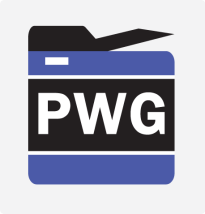 Resolution of HCD PP Issues (Continued)
NIAP will be publishing guidance around Thanksgiving on how the use of FIPS certified modules will meet storage encryption and the assurance activity requirements for the various crypto SFRs in the HCD PP
NIAP feels the HCD PP is specific enough already on what should go into the Entropy document and the Key Management Description (KMD)
Level of detail and format for both documents is up to the vendor
Copyright © 2016 The Printer Working Group. All rights reserved.
9
9
HCD PP Concerns
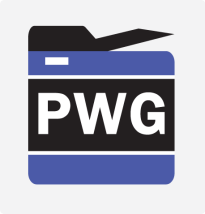 Previously Expressed Concerns with current / future PP:
Including single device (e.g. printer) within MFP PP
Ensuring referenced standards are more international
Address Scheme specific (e.g., Korean) crypto requirements
Complying with multiple HCD PPs (e.g., Samsung now has to comply with IEEE PP and HCD PP) reinforces need for an HCD cPP
Any other concerns or issues???
Copyright © 2016 The Printer Working Group. All rights reserved.
10
10
Wrap Up
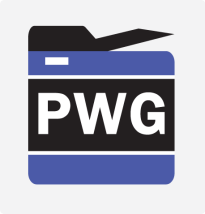 Will inform JISEC and NIAP as issues with use of the new HCD PP arise
Will monitor any movement towards an HCD cPP and formation of the corresponding iTC
Copyright © 2016 The Printer Working Group. All rights reserved.
11
11